Severe Weather/Flood Potential Increasing for Saturday
Decision Support Briefing
As of: 1400 hrs Thursday October 18, 2018
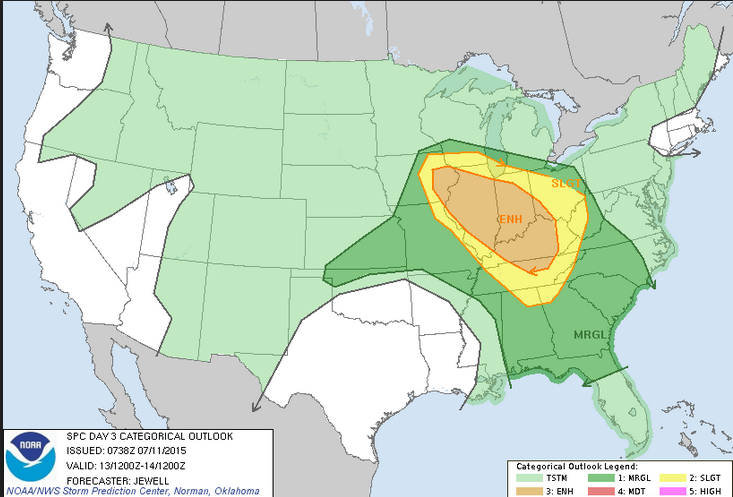 Severe Weather Outlook - Saturday
Widespread severe thunderstorm outbreak becoming increasingly likely  Saturday afternoon and evening

Damaging winds, large hail and flash flooding will be the primary threats.  An isolated tornado will be possible.

A derecho with widespread damaging winds is possible.

Forecaster confidence is high that a severe weather event will occur; however, the greatest uncertainty is how far north and east the severe weather threat will reach.
Day 3 Severe Weather Outlook
Valid: 20/1200Z-21/1200Z
Main Points
Summary of Greatest Impacts
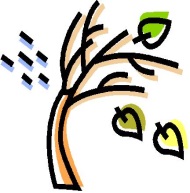 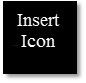 Damaging Winds
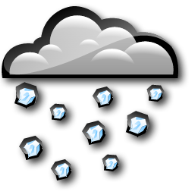 Large Hail
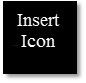 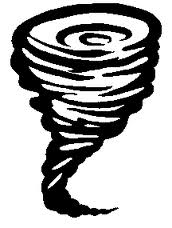 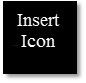 Tornado
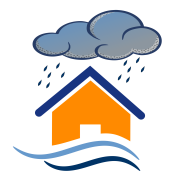 Flash Flooding
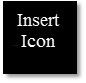 Saturday’s Severe Weather Outlook:

Sub-severe thunderstorms are likely in the morning followed by a break in the storms

Stronger complex of storms is expected to move across the region late Saturday afternoon and evening

A derecho is possible

Damaging winds greater than 60 mph are possible, along with large hail and an isolated tornado
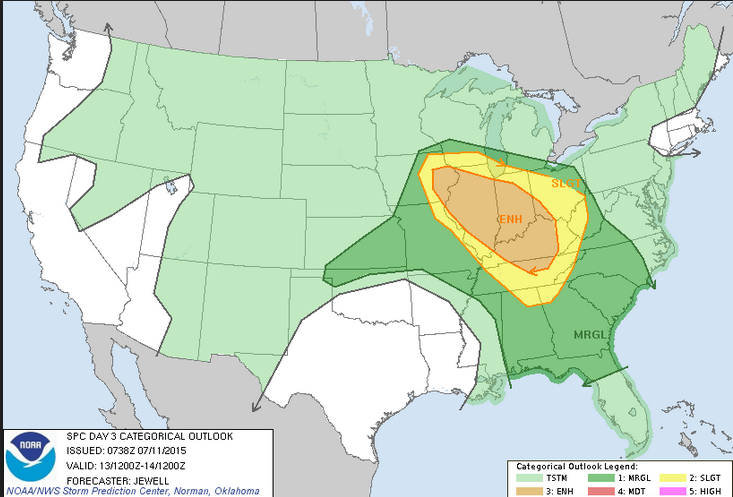 Day 3 Severe Weather Outlook
Valid: 20/1200Z-21/1200Z
[Speaker Notes: Graphic is the WPC Rainfall Forecast for the next 7 Days.]
Saturday’s Flash Flood Potential:

Saturated ground from morning storms will increase potential for flash flooding Saturday afternoon through Saturday night

Training of storms is possible

Flash flooding is possible on small creeks and streams and poor draining urban areas
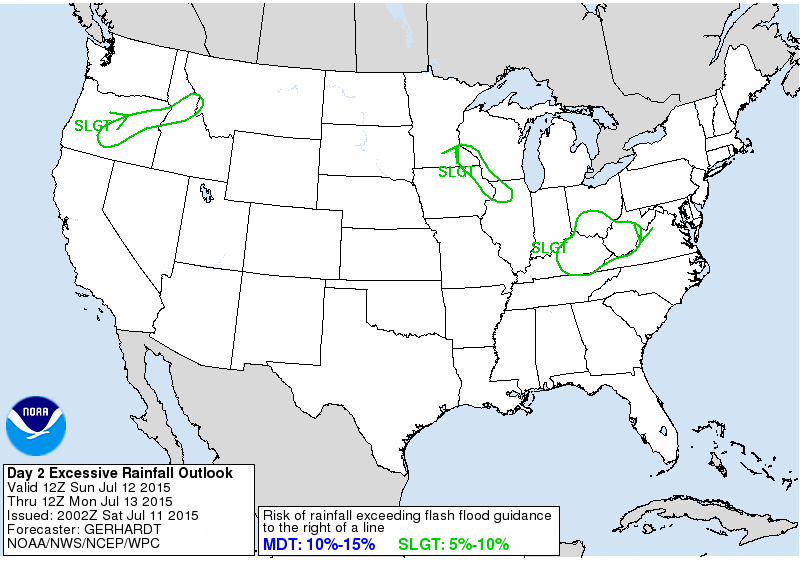 Day 3 Excessive Rainfall Outlook
Valid: 20/1200Z-21/1200Z
[Speaker Notes: Graphic is the WPC Rainfall Forecast for the next 7 Days.]
Contact and Next Briefing Information
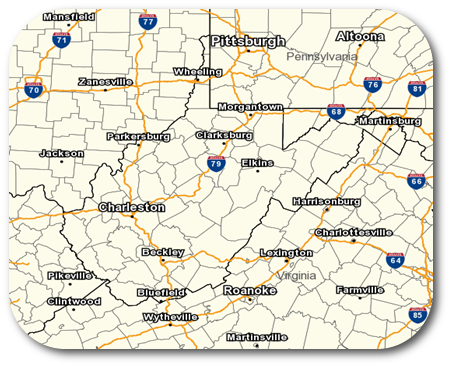 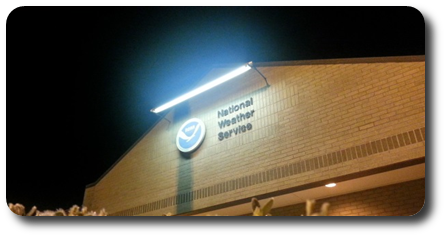 Next Briefing 
When: By time on date
Method: Insert next briefing method
Briefing Webpage: 
http://www.weather.gov/rlx/briefwv
Disclaimer:  The information contained within this briefing 
is time-sensitive, do not use  after time month, date